Познавательное развитиеознакомление с окружающим
Предложите ребенку рассмотреть картинку и ответить на вопросы по картинке. Рассказать ребенку о близких родственниках (бабушка, дедушка, папа, мама, сестры, братья). Кто из членов семьи изображен на картинке? Каким делом занят каждый из них?
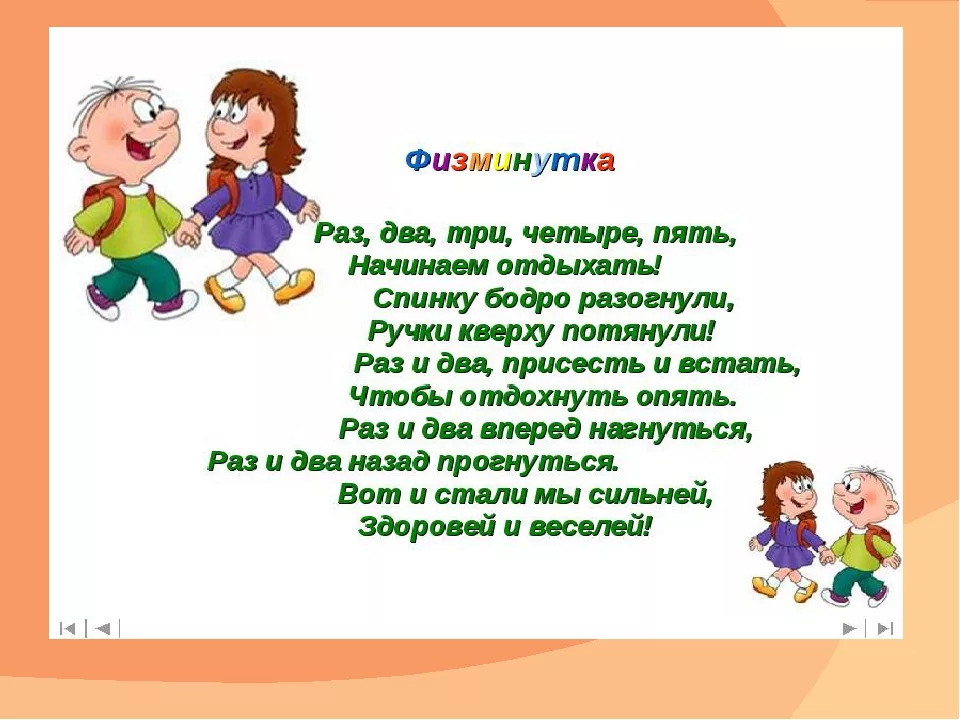 Предложите ребенку поиграть в дидактическую игру